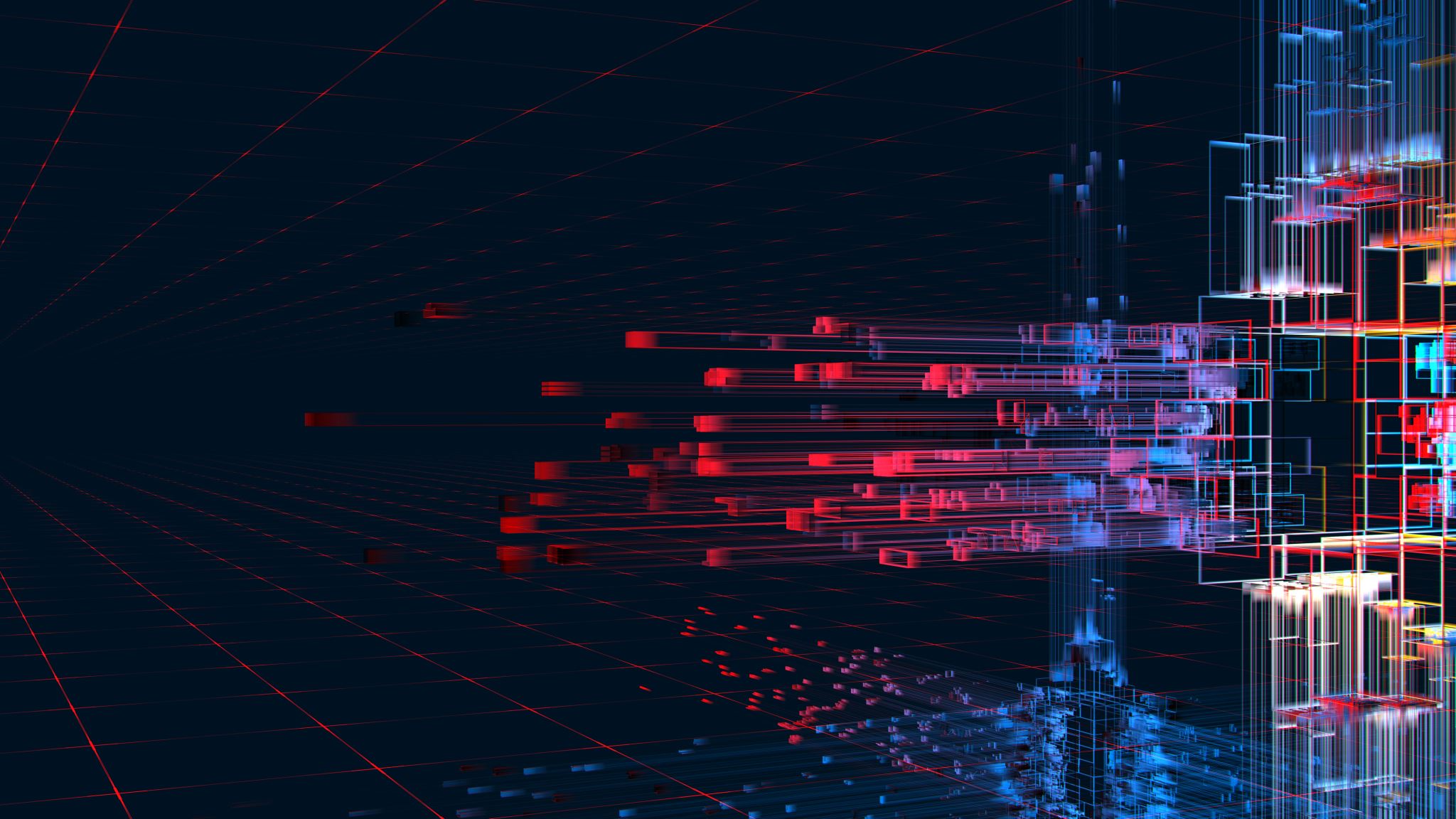 Conexión a la plataforma Infokanasin
Informática I
LCC. Elena Citlaly Collí Pech
Click al siguiente enlace
https://infokanasin.milaulas.com/
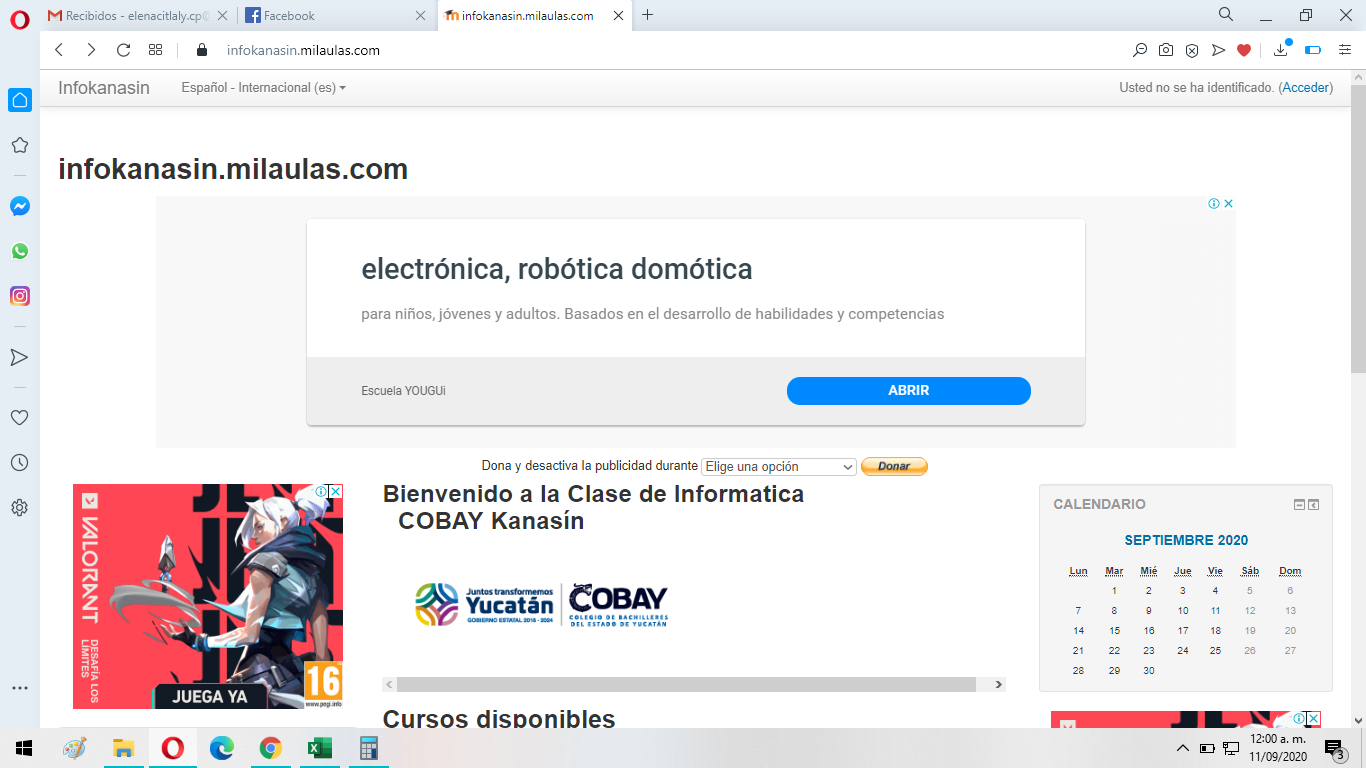 Click a “Acceder”
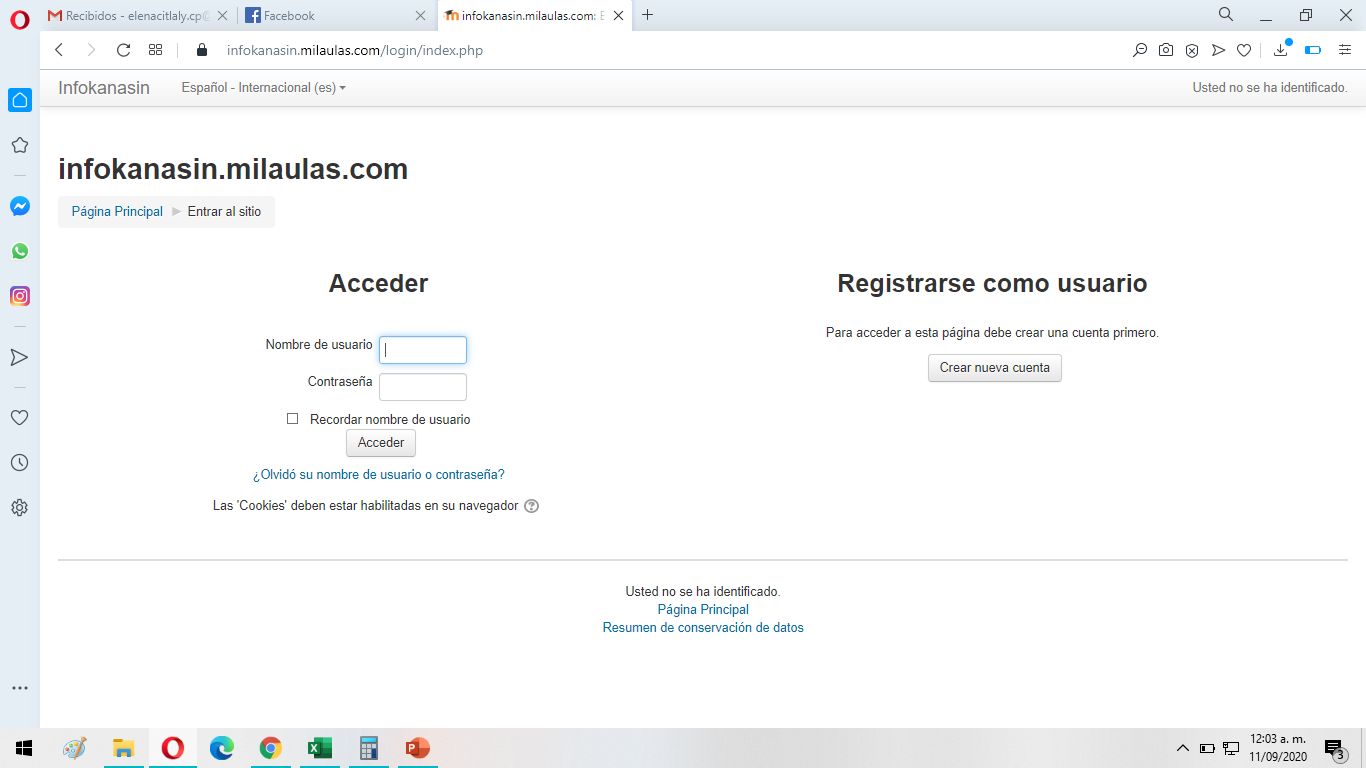 Click a “Crear nueva cuenta”
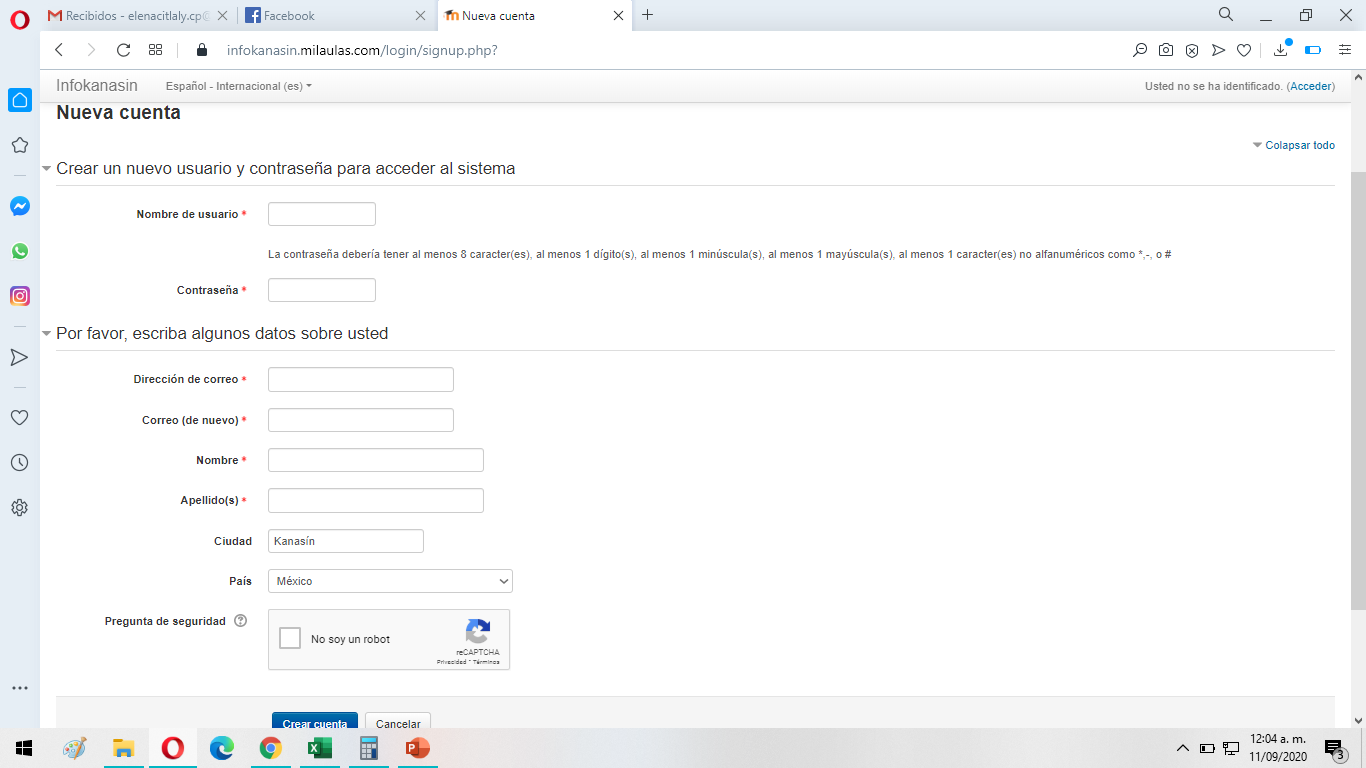 NO mayor a 10 letras
IMPORTANTE: LEER
Ejemplos: Mayo*20     Maria*17       Infor*2020
Correo actual
Mayusculas y minúsculasElena Collí
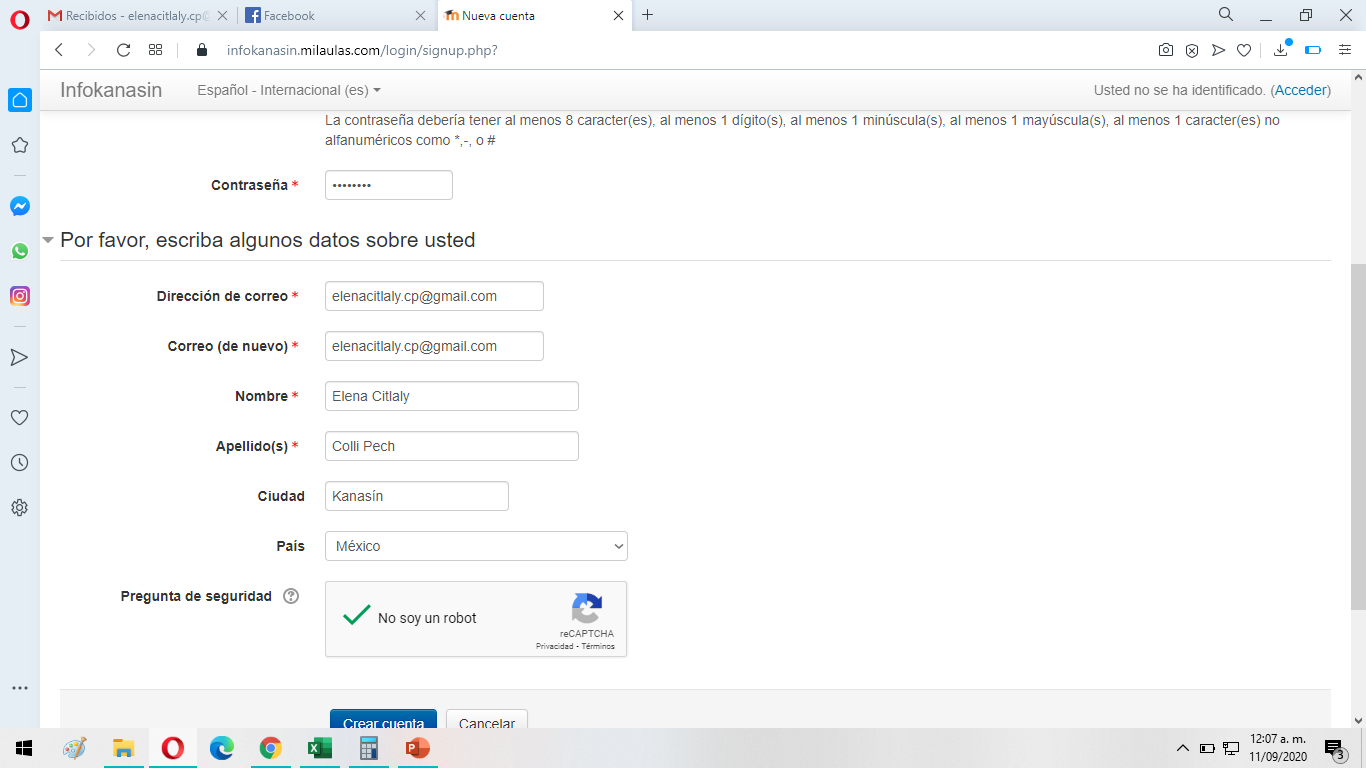 IMPORTANTE: 
Guarda tu usuario y contraseña


Este es solo un ejemplo de llenado
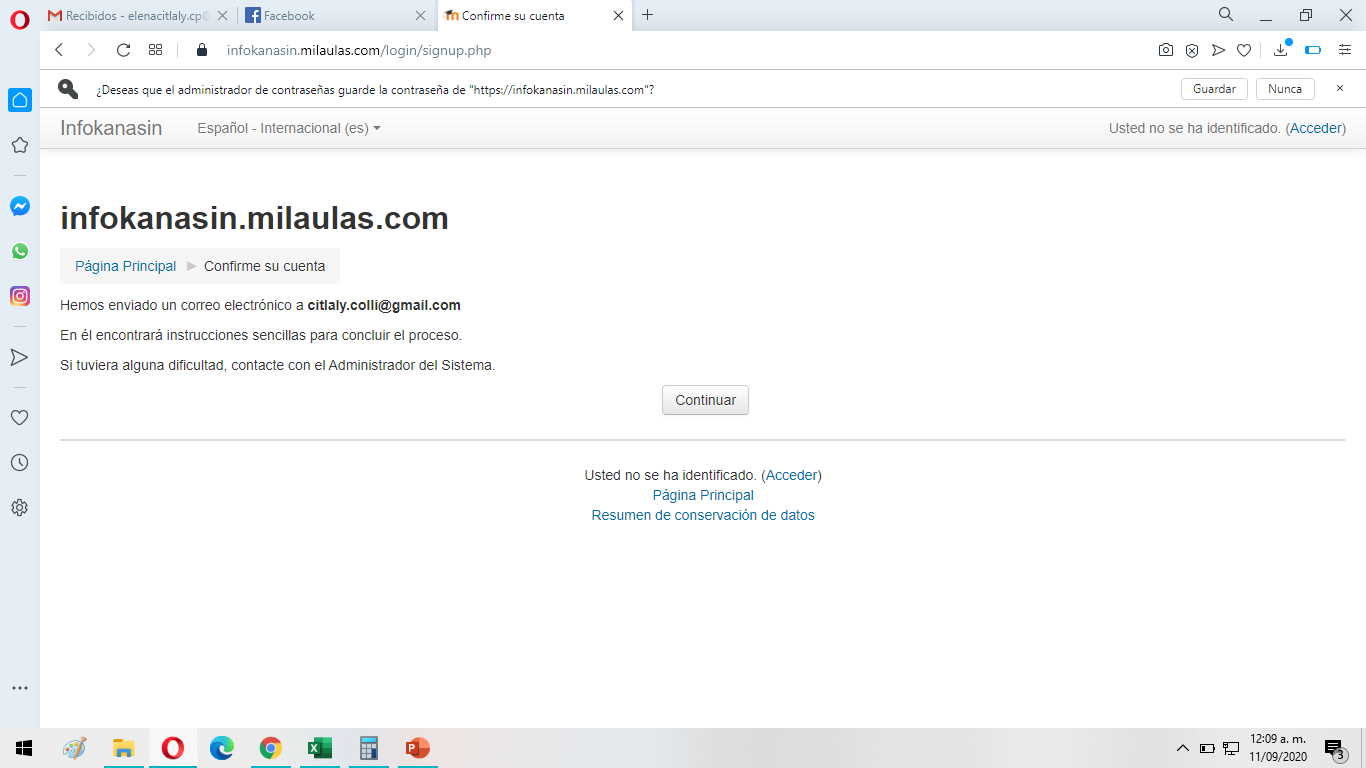 Abrir tu correo electrónico
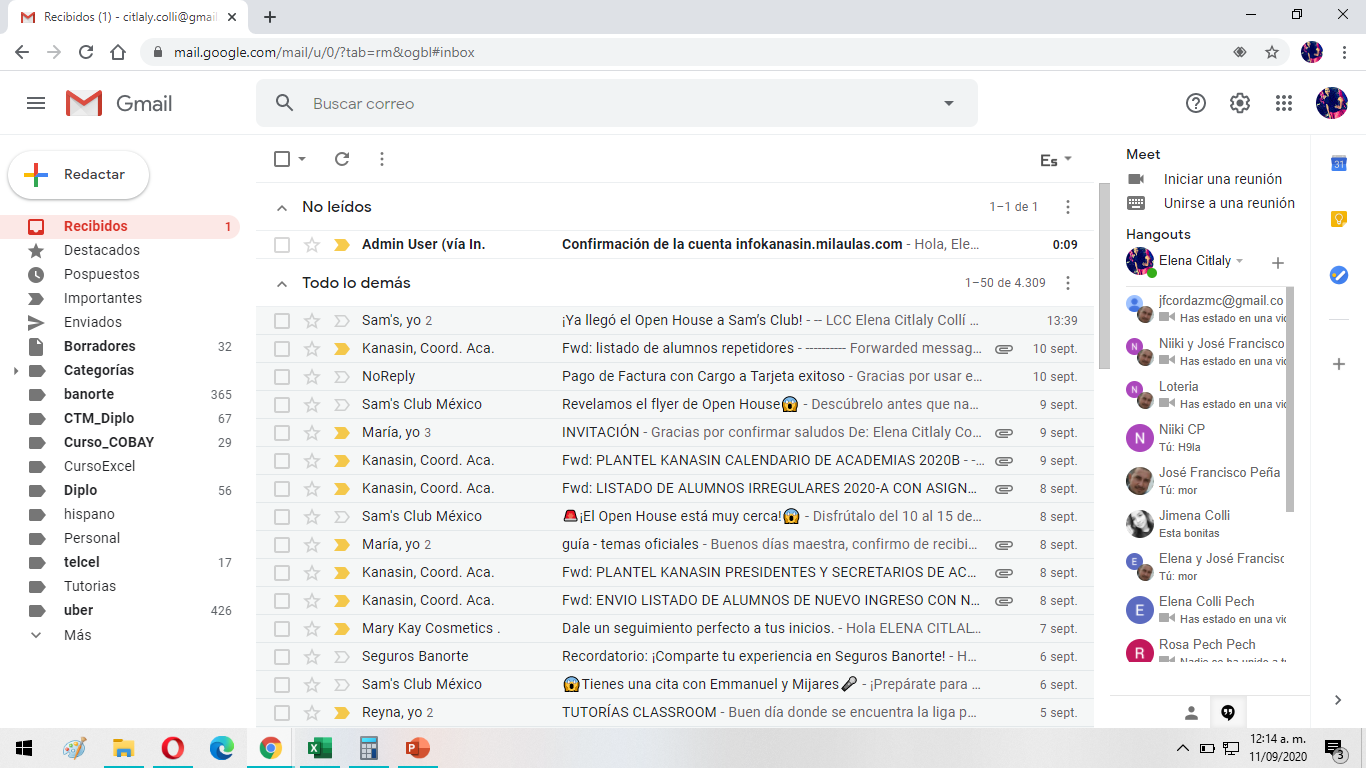 Busca Admin User
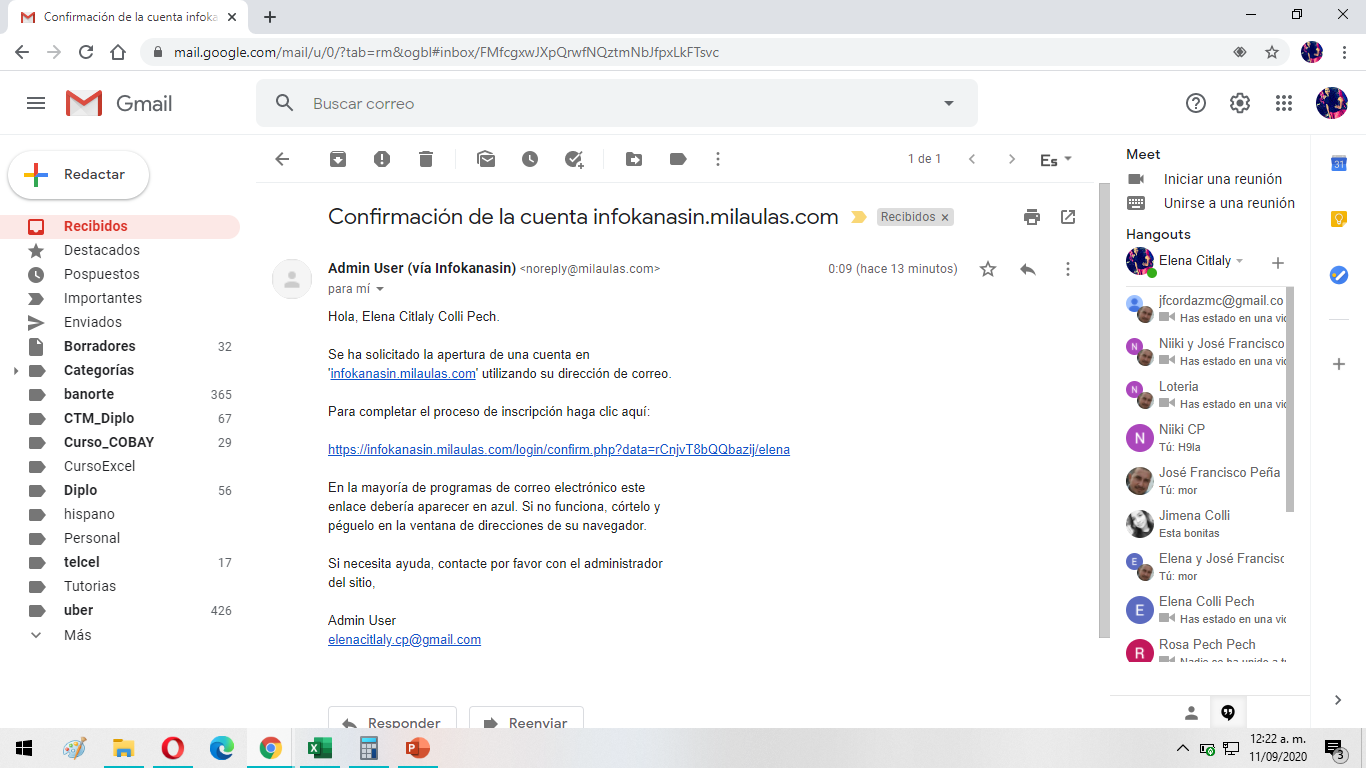 Click
 Al enlace
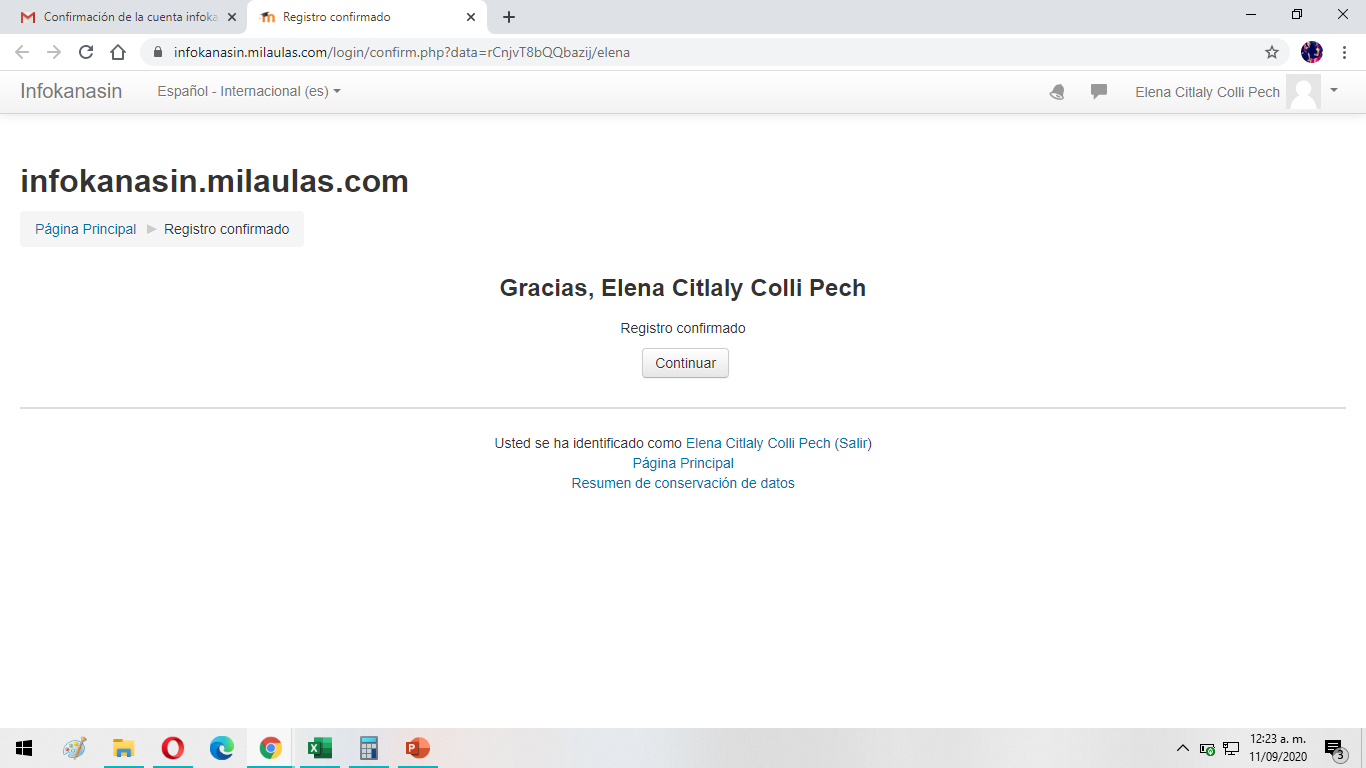 Click
 ”Continuar”
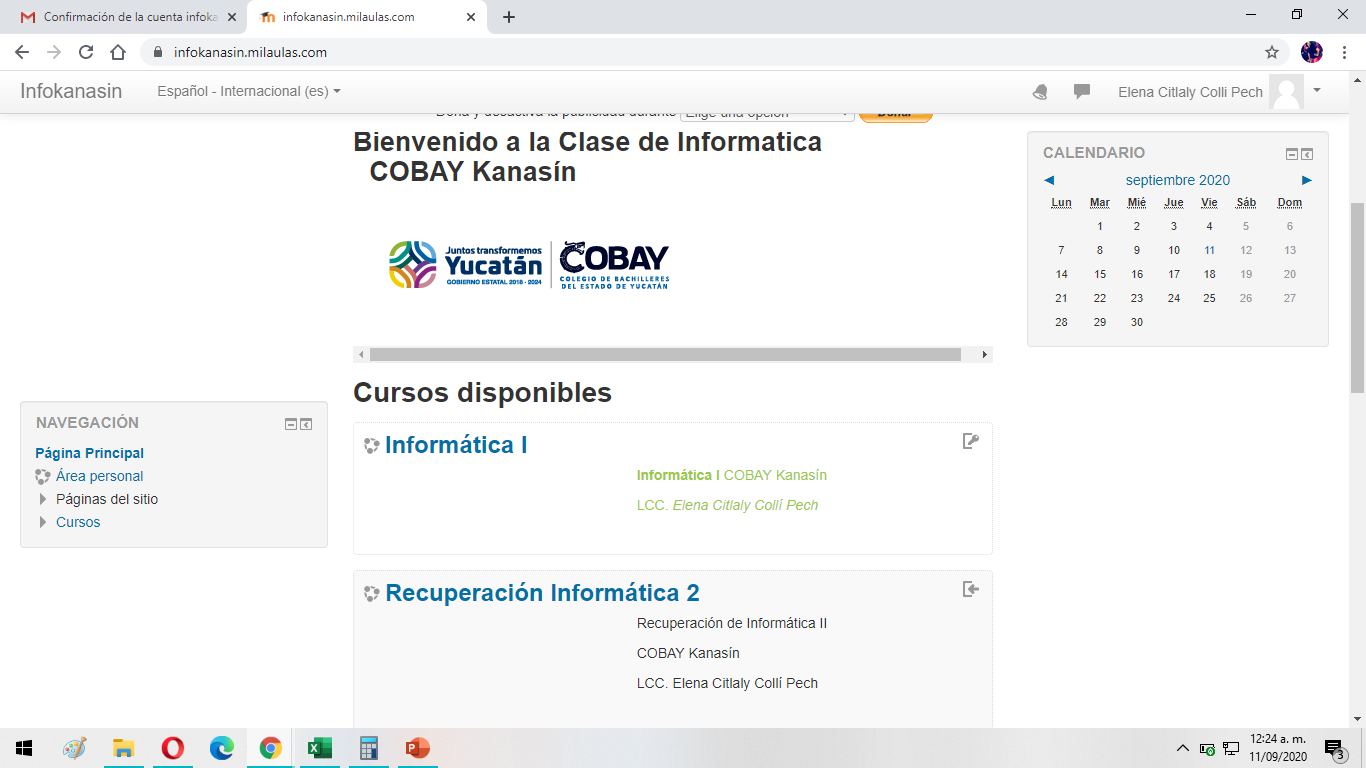 Click
 ”Informática I”
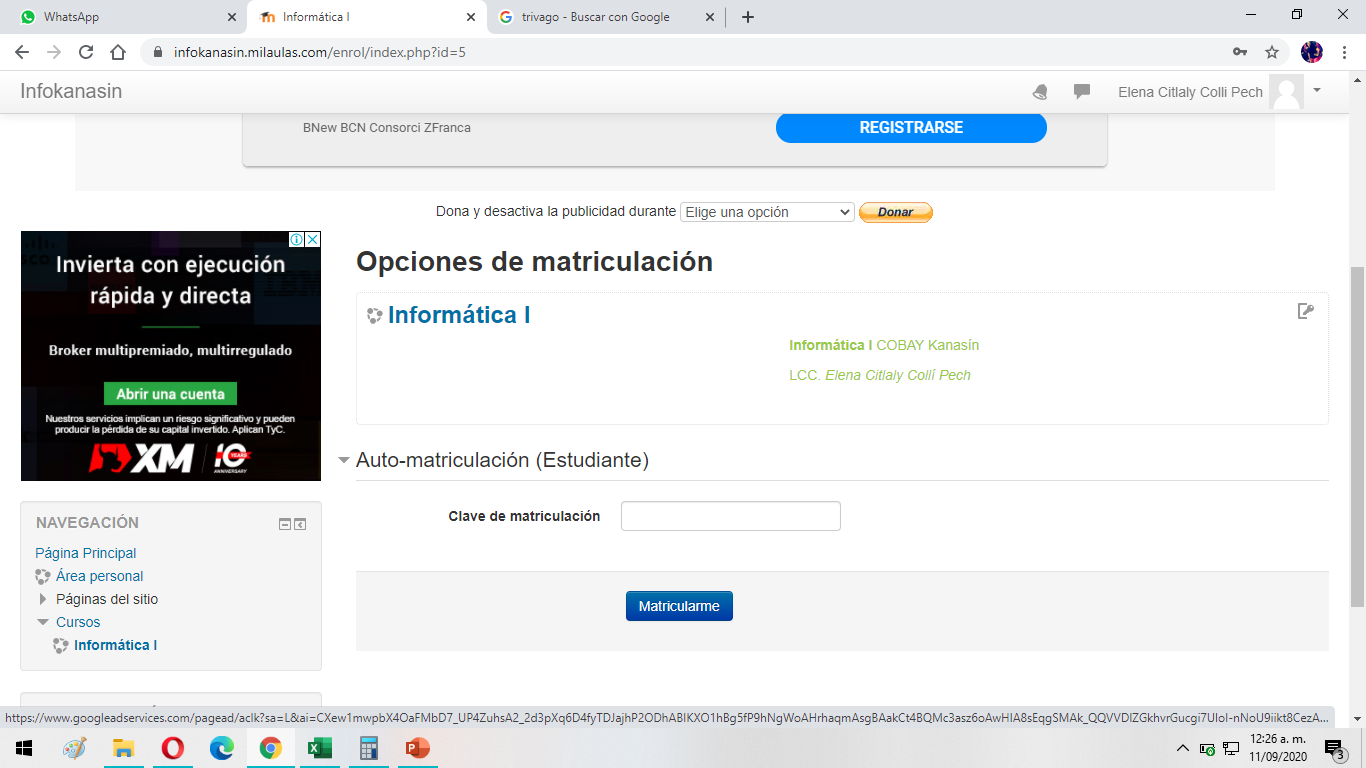 Solicitar clave
 ”Cada grupo tiene su clave en el correo que se les envió”
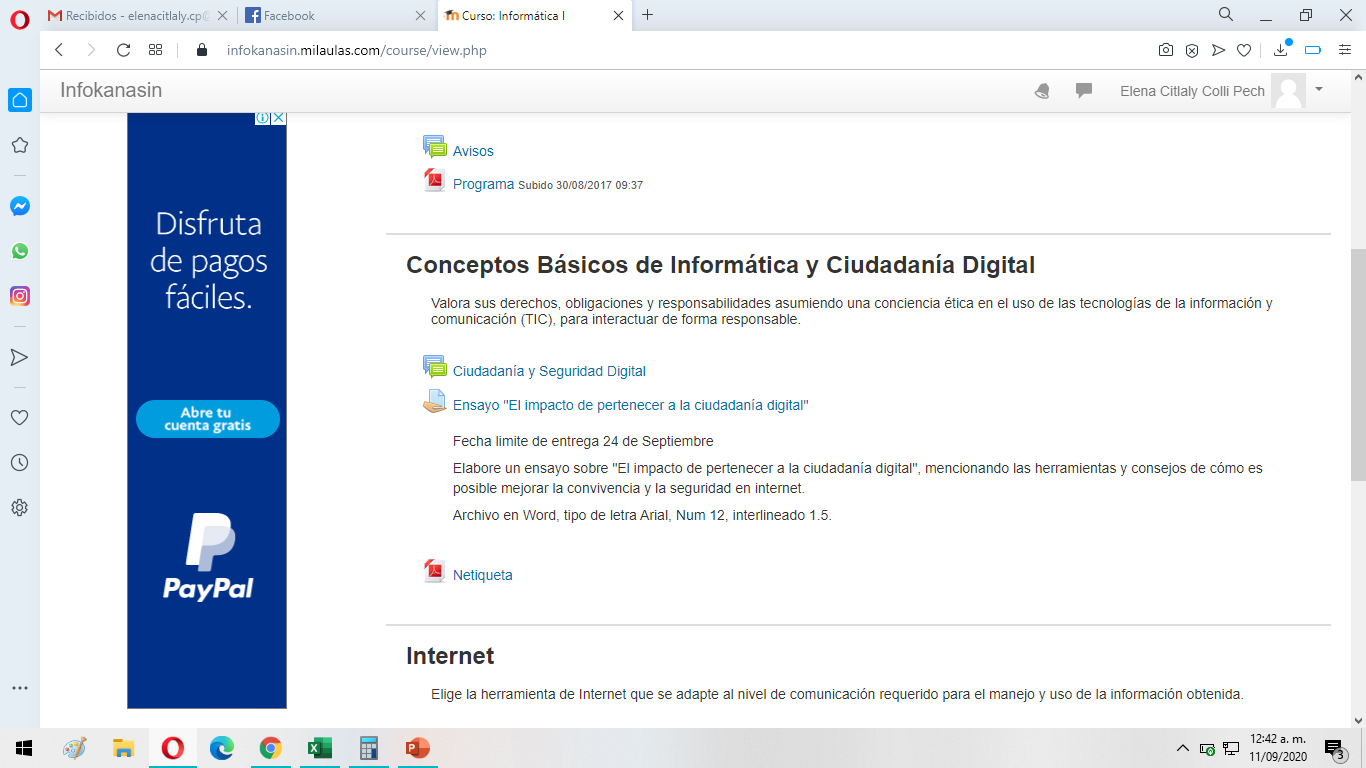 RESUMEN DE ICONOS
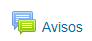 Icono para descargar Presentaciones de apoyo
Sección donde se enviarán archivos, es decir Tareas que requieren archivo de entrega
En esta sección responderas a un cuestionario en línea
Descarga archivos de PDF, material de apoyo para las clases

Nos permite acceder a una URL (página web), material de apoyo para la clase
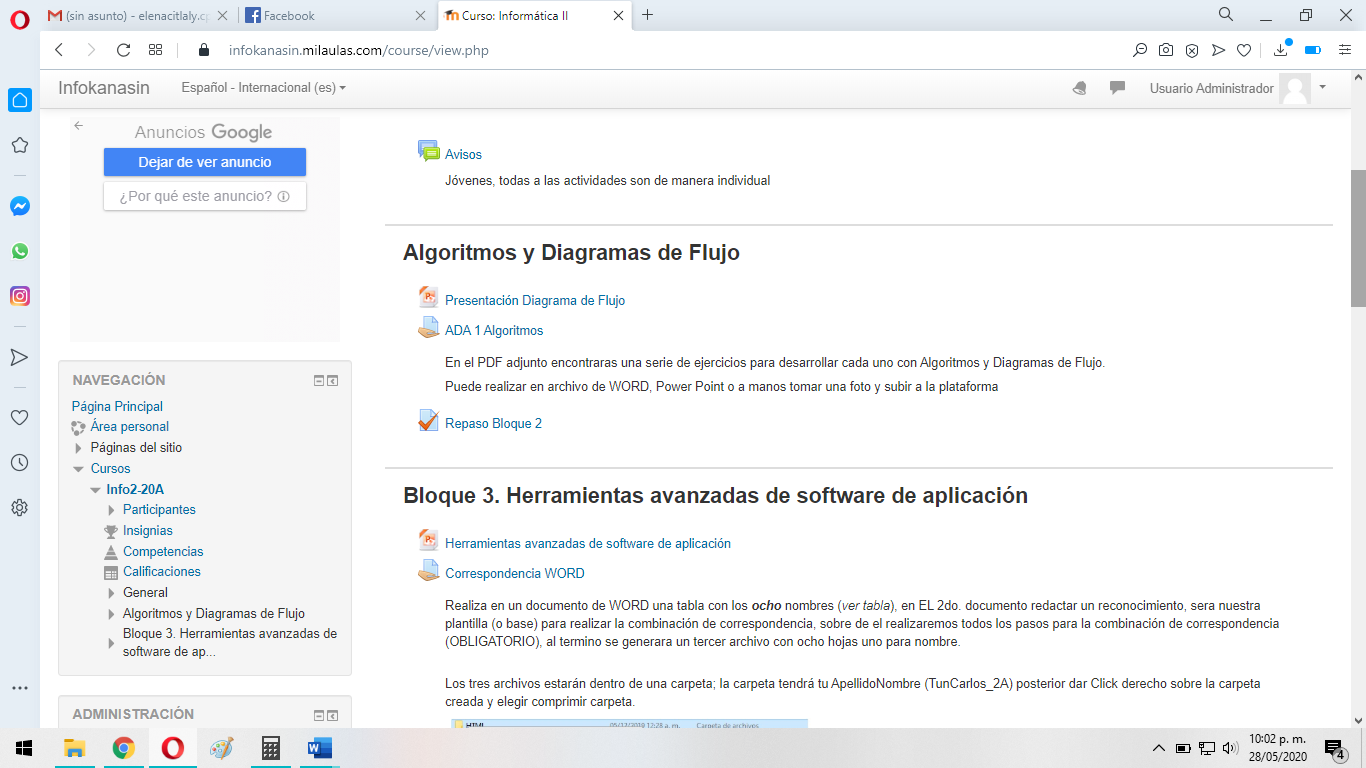 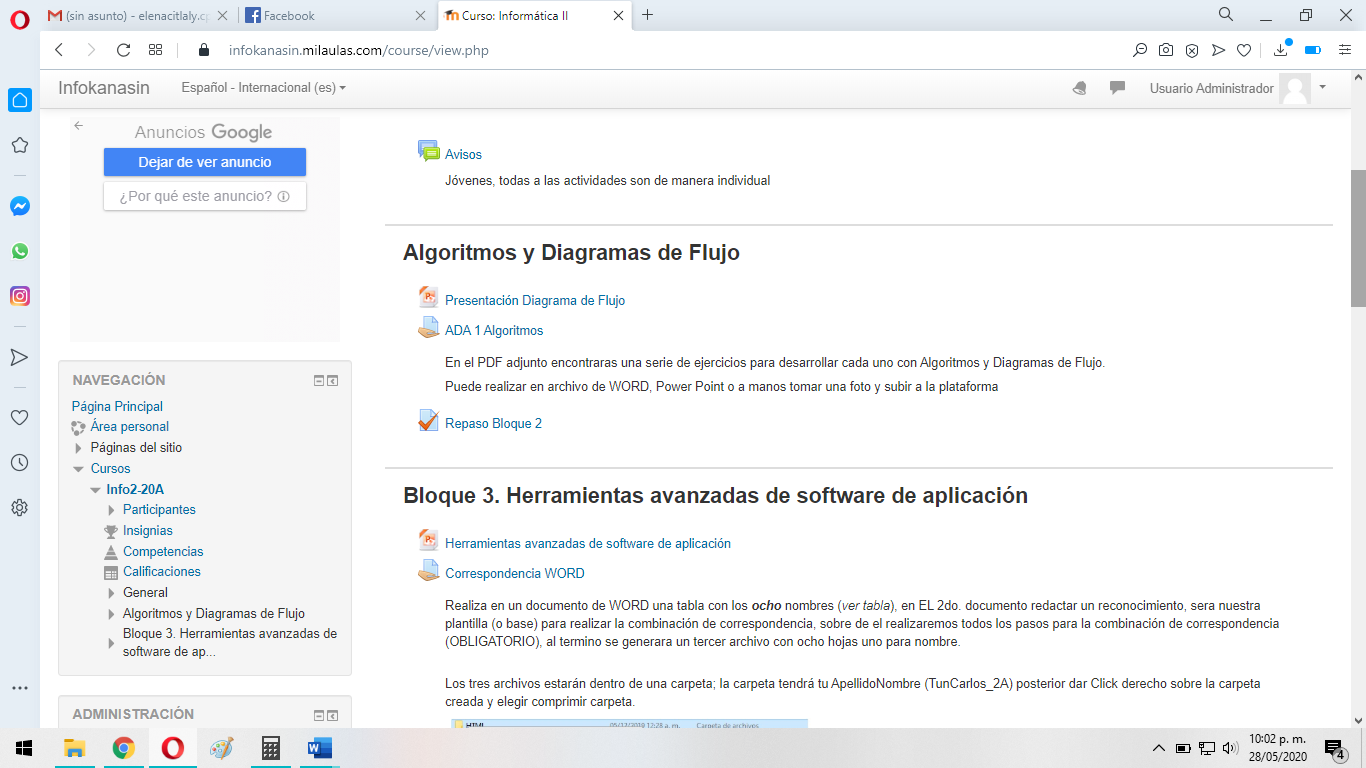 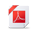 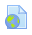